Проект бюджета города Пскова на 2017 год и плановый период 2018 и 2019 годов
Основные характеристики бюджета города Пскова
млн. руб.
22 декабря 2016 года
Проект бюджета города Пскова на 2017 год и плановый период 2018 и 2019 годов
Динамика доходов 2016-2019 гг.
млн. руб.
22 декабря 2016 года
Проект бюджета города Пскова на 2017 год и плановый период 2018 и 2019 годов
Изменения основных характеристик бюджета города Пскова
млн. руб.
22 декабря 2016 года
Проект бюджета города Пскова на 2017 год и плановый период 2018 и 2019 годов
Объем и структура налоговых и неналоговых доходов 2017 года
млн. руб.
22 декабря 2016 года
Проект бюджета города Пскова на 2017 год и плановый период 2018 и 2019 годов
Объем и структура неналоговых доходов
млн. руб.
22 декабря 2016 года
Проект бюджета города Пскова на 2017 год и плановый период 2018 и 2019 годов
Объем и структура межбюджетных трансфертов 2016-2019 гг.
млн. руб.
22 декабря 2016 года
Проект бюджета города Пскова на 2017 год и плановый период 2018 и 2019 годов
Расходы бюджета города Пскова 2015-2019 гг.
млн. руб.
22 декабря 2016 года
Проект бюджета города Пскова на 2017 год и плановый период 2018 и 2019 годов
Расходы в рамках муниципальных программ на 2017 год
млн. руб.
22 декабря 2016 года
Проект бюджета города Пскова на 2017 год и плановый период 2018 и 2019 годов
Расходы на реализацию муниципальных программ
3 063,5 млн. рублей
Социальной направленности
Обеспечение безопасных условий жизнедеятельности
Программы в отрасли ЖКХ и дорожного хозяйства
Общего характера
Развитие и содержание улично-дорожной сети города Пскова 397,5 млн. руб.
Совершенствование муниципального управления 115,6 млн. руб.
Культура, сохранение культурного наследия и развитие туризма на территории муниципального образования «Город Псков» 245,5 млн. руб.
Защита населения и территории муниципального образования «Город Псков» от чрезвычайных ситуаций и террористических угроз, обеспечение пожарной безопасности и безопасности людей на водных объектах 8,7 млн. руб.
Повышение уровня благоустройства и улучшение санитарного состояния города Пскова 288,8 млн.
Содействие экономическому развитию, инвестиционной деятельности 14,3 млн. руб.
Развитие образования и повышение эффективности реализации молодежной политики 1 728,2 млн. руб.
Создание условий для повышения качества обеспечения населения муниципального образования Город Псков» коммунальными услугами 16,4 млн. руб.
Обеспечение общественного порядка и противодействие преступности 5,4 млн. руб.
Развитие физической культуры и спорта, организация отдыха и оздоровления детей 132,6 млн. руб.
Обеспечение жильем жителей города Пскова 104,9 млн. руб.
Поддержка социально ориентированных некоммерческих организаций и отдельных категорий граждан 5,6 млн. руб.
22 декабря 2016 года
Проект бюджета города Пскова на 2017 год и плановый период 2018 и 2019 годов
Дорожная деятельность
млн. руб.
22 декабря 2016 года
Проект бюджета города Пскова на 2017 год и плановый период 2018 и 2019 годов
Расходы бюджета города Пскова 2017 годы по отраслям
млн. руб.
22 декабря 2016 года
Проект бюджета города Пскова на 2017 год и плановый период 2018 и 2019 годов
Основные характеристики бюджета города Пскова за 2016-2019 годы
млн. руб.
22 декабря 2016 года
Проект бюджета города Пскова на 2017 год и плановый период 2018 и 2019 годов
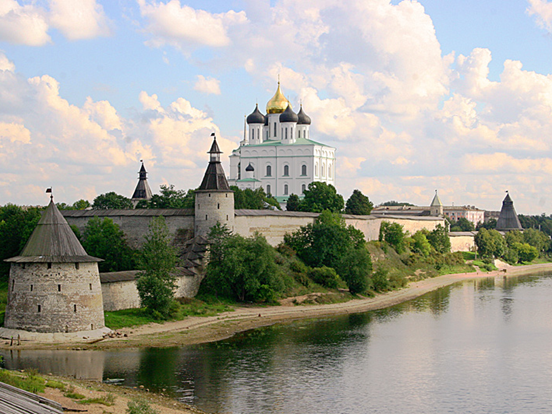 22 декабря 2016 года